Building From God’s Plan
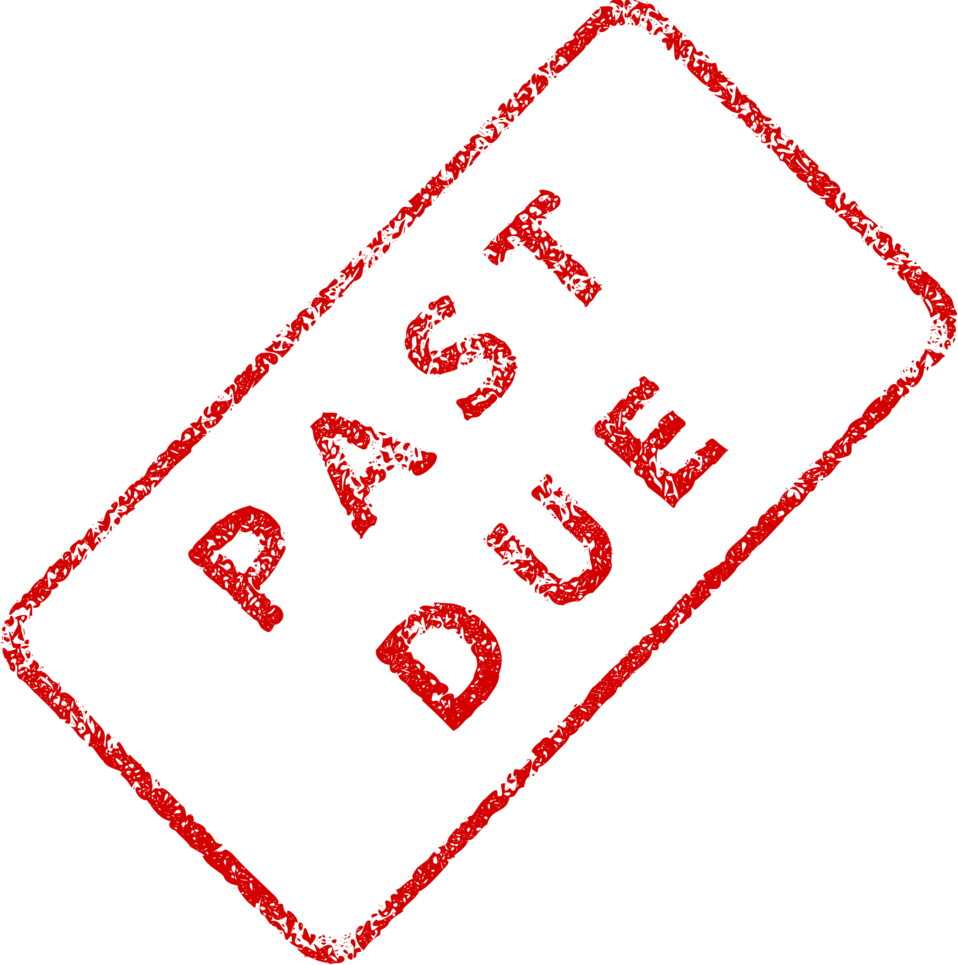